Laboratory Safety Assessment: Photos
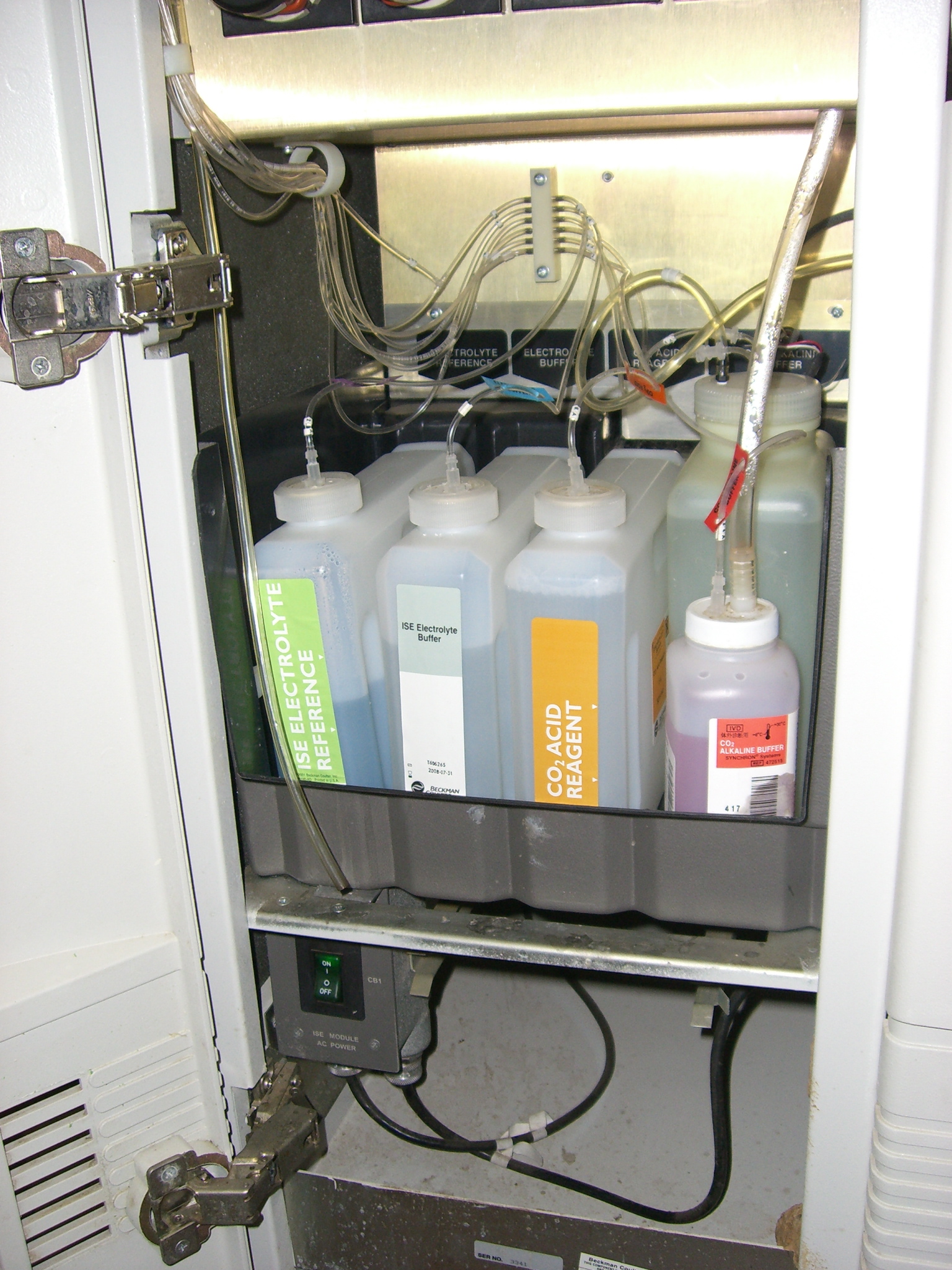 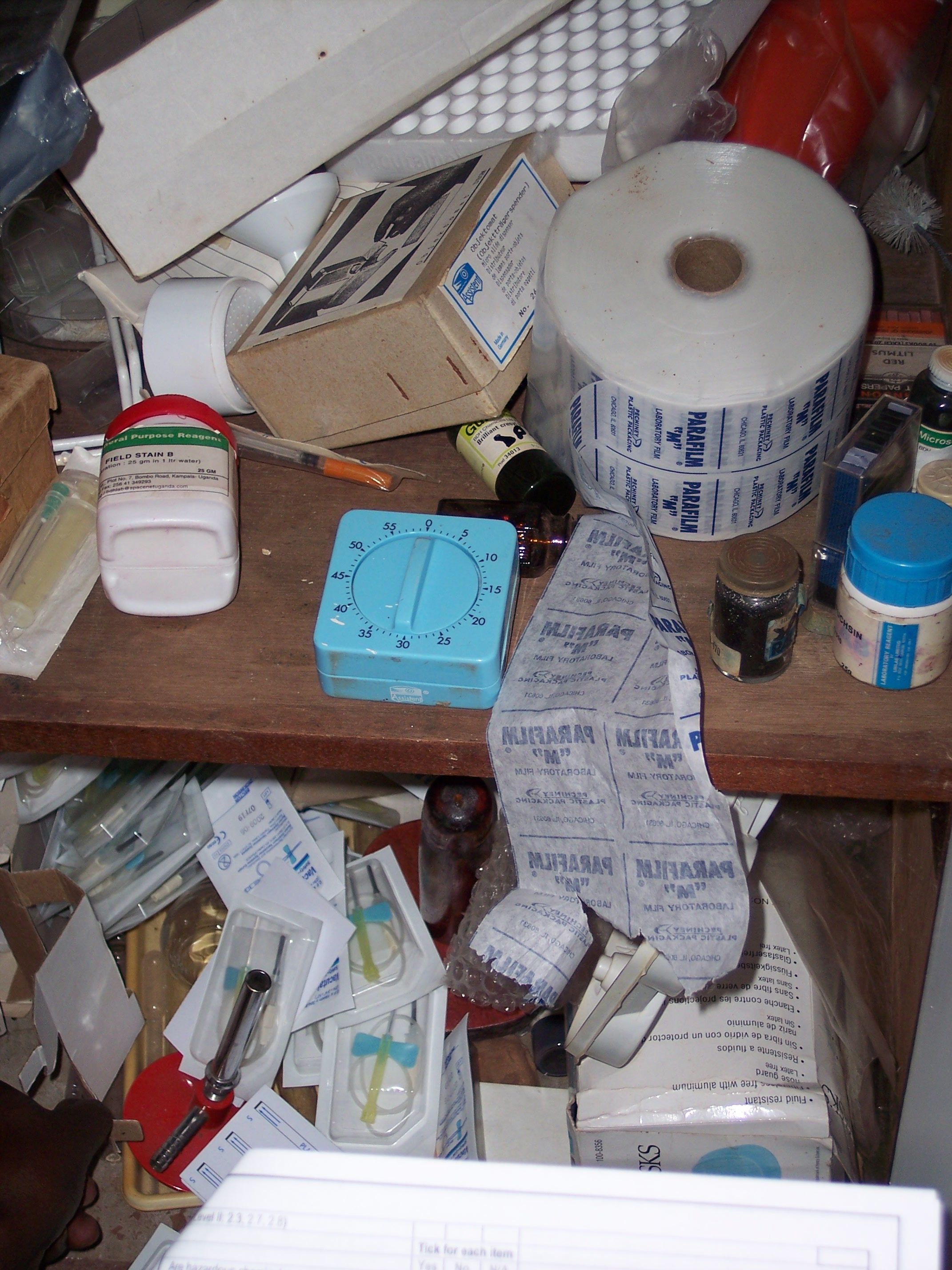 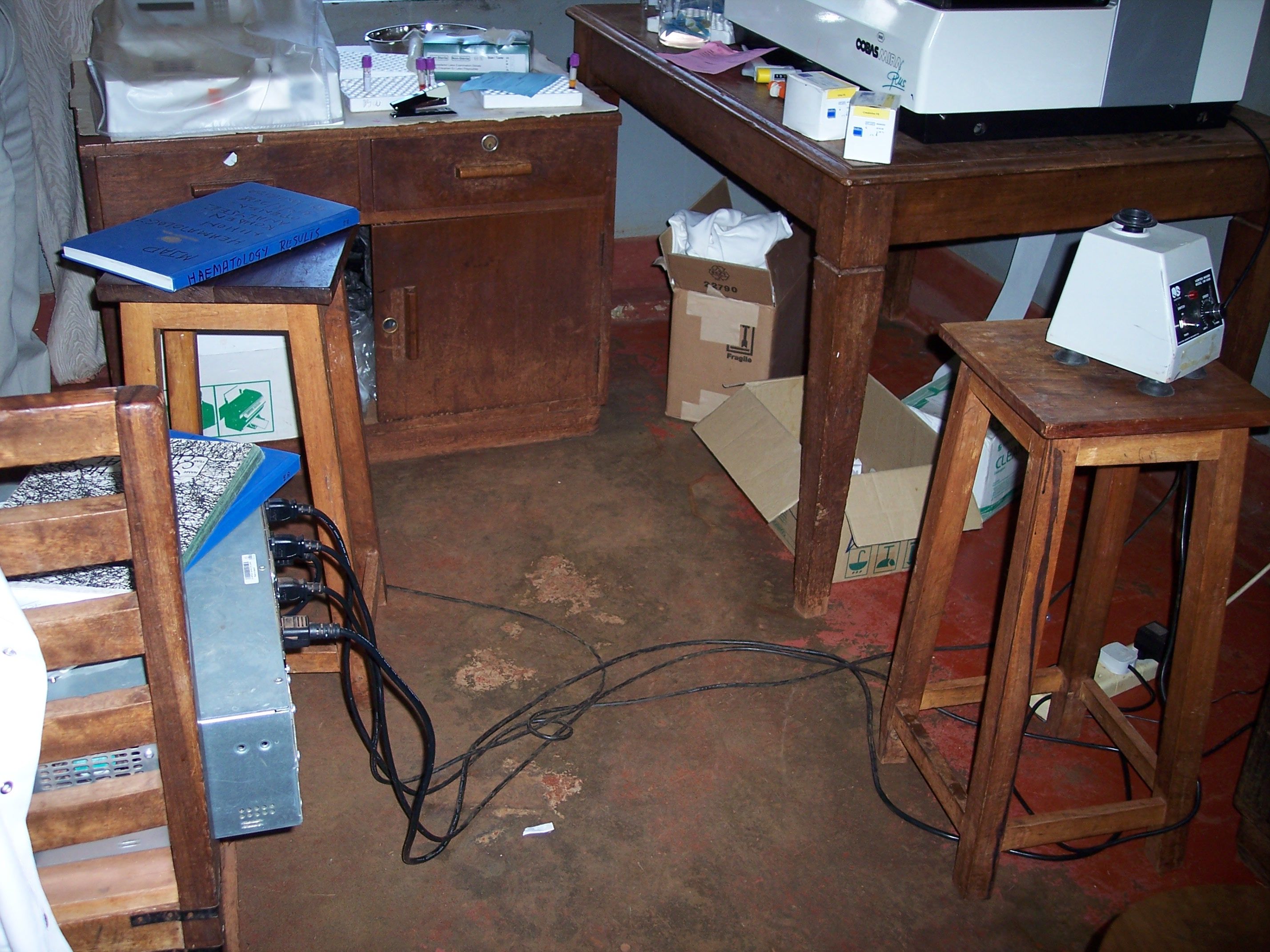 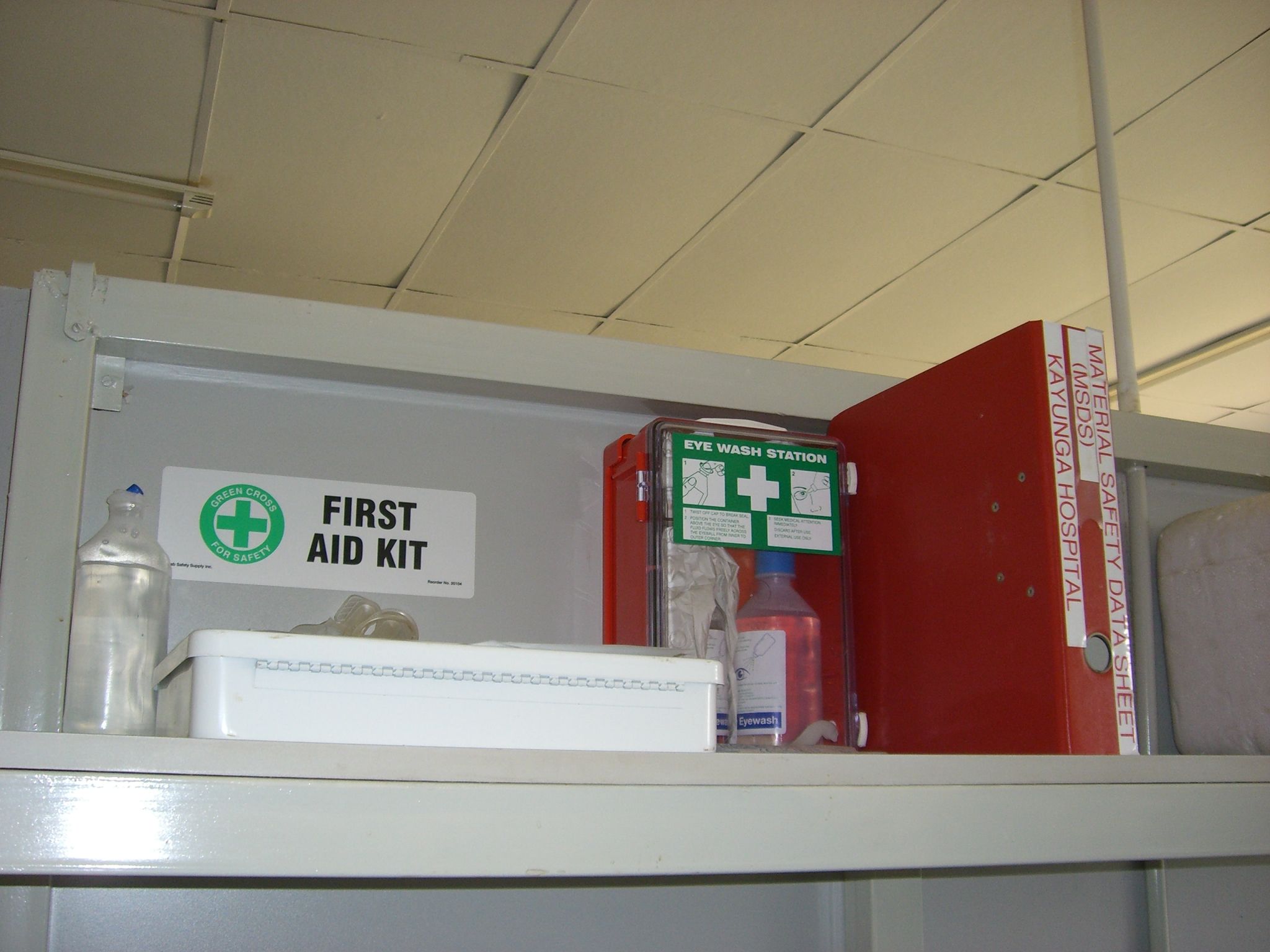 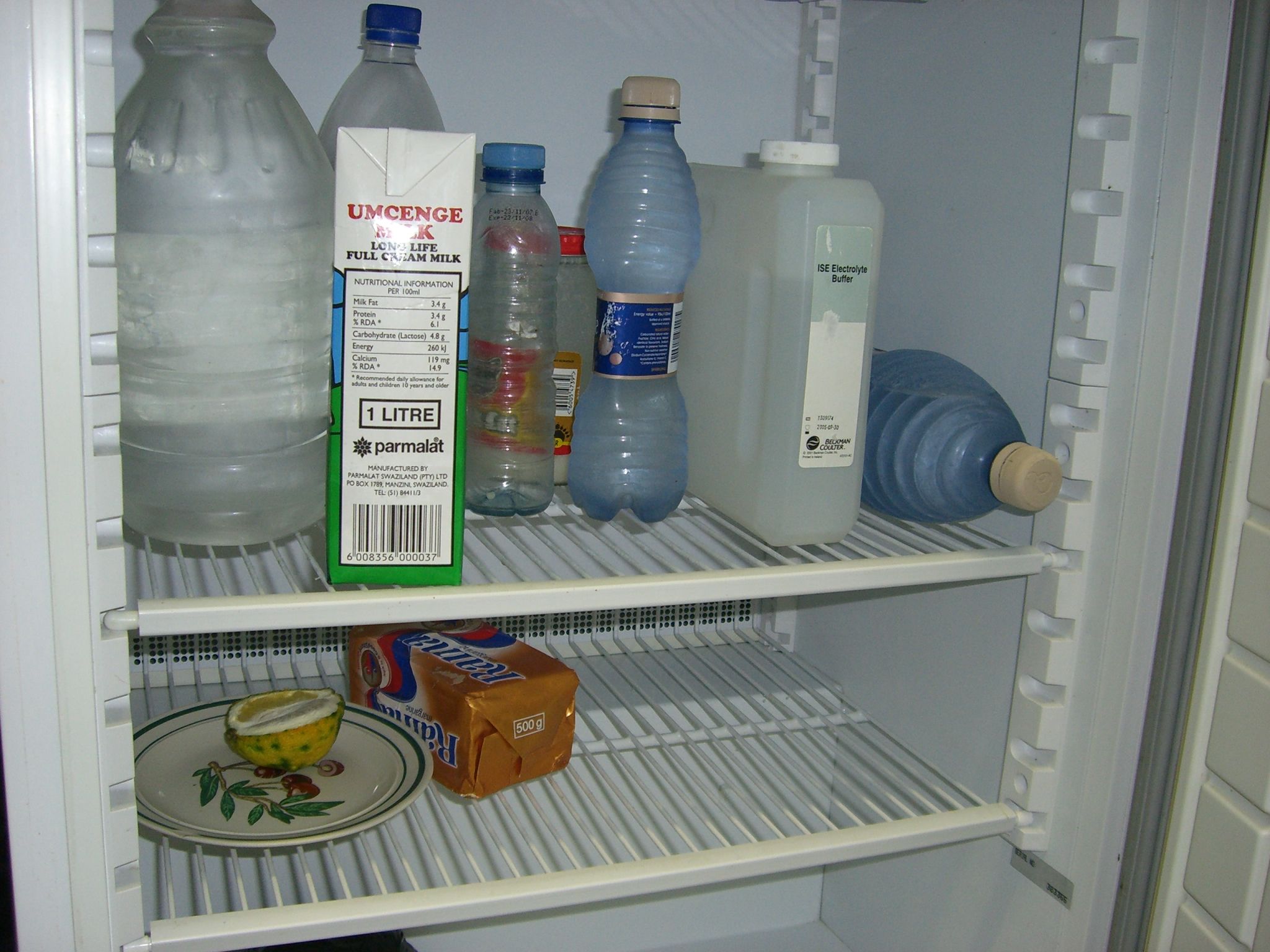 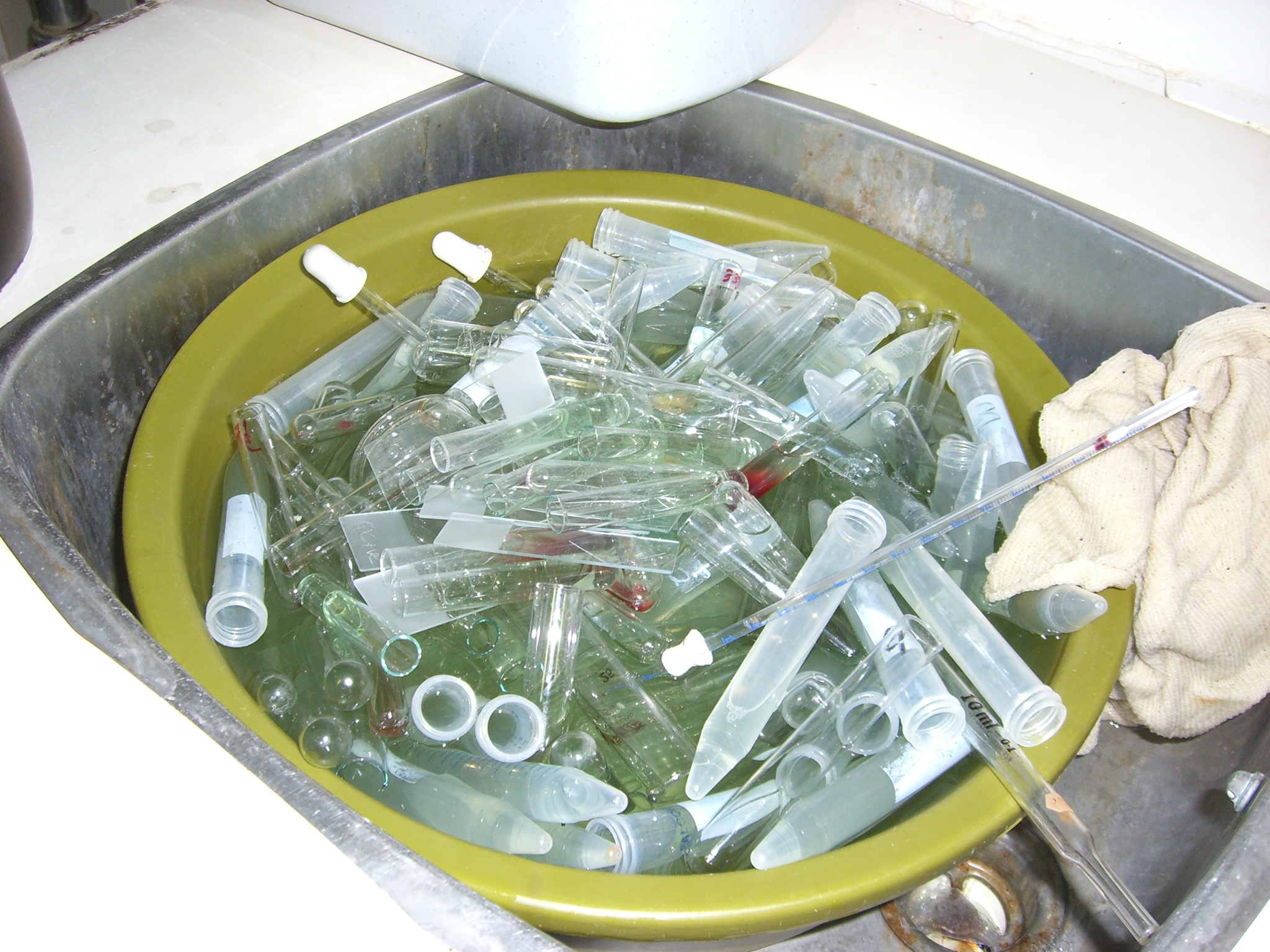 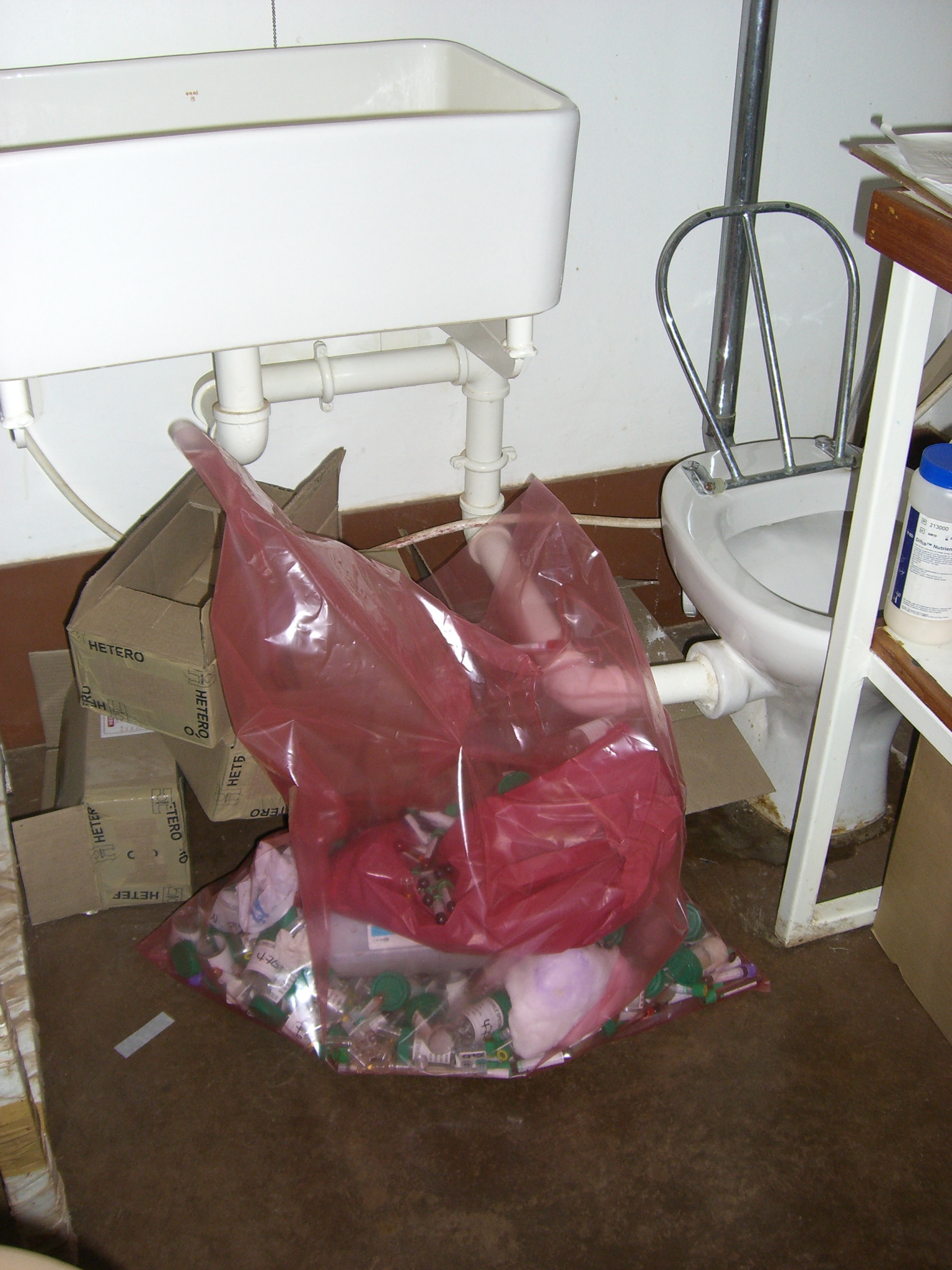 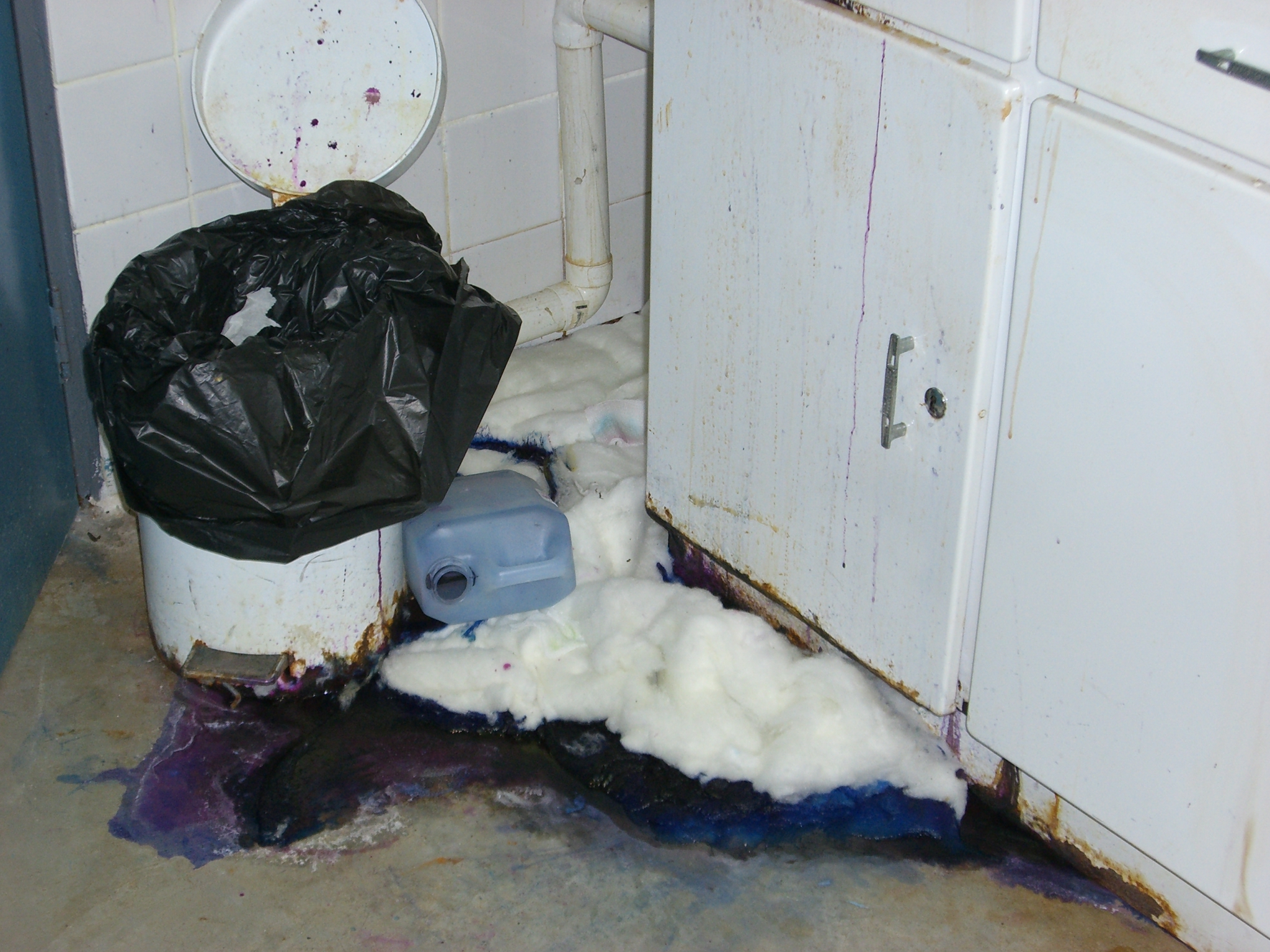 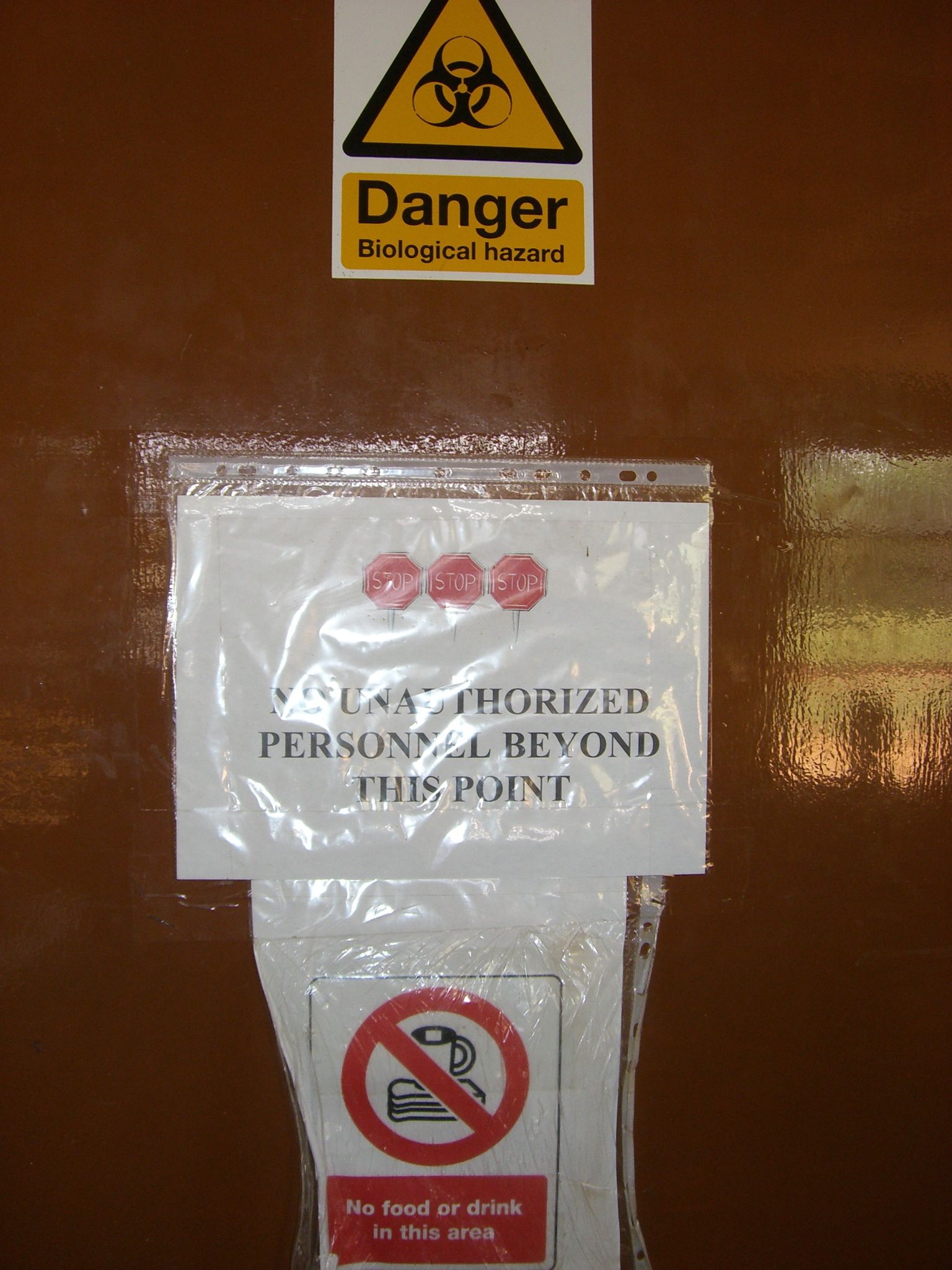 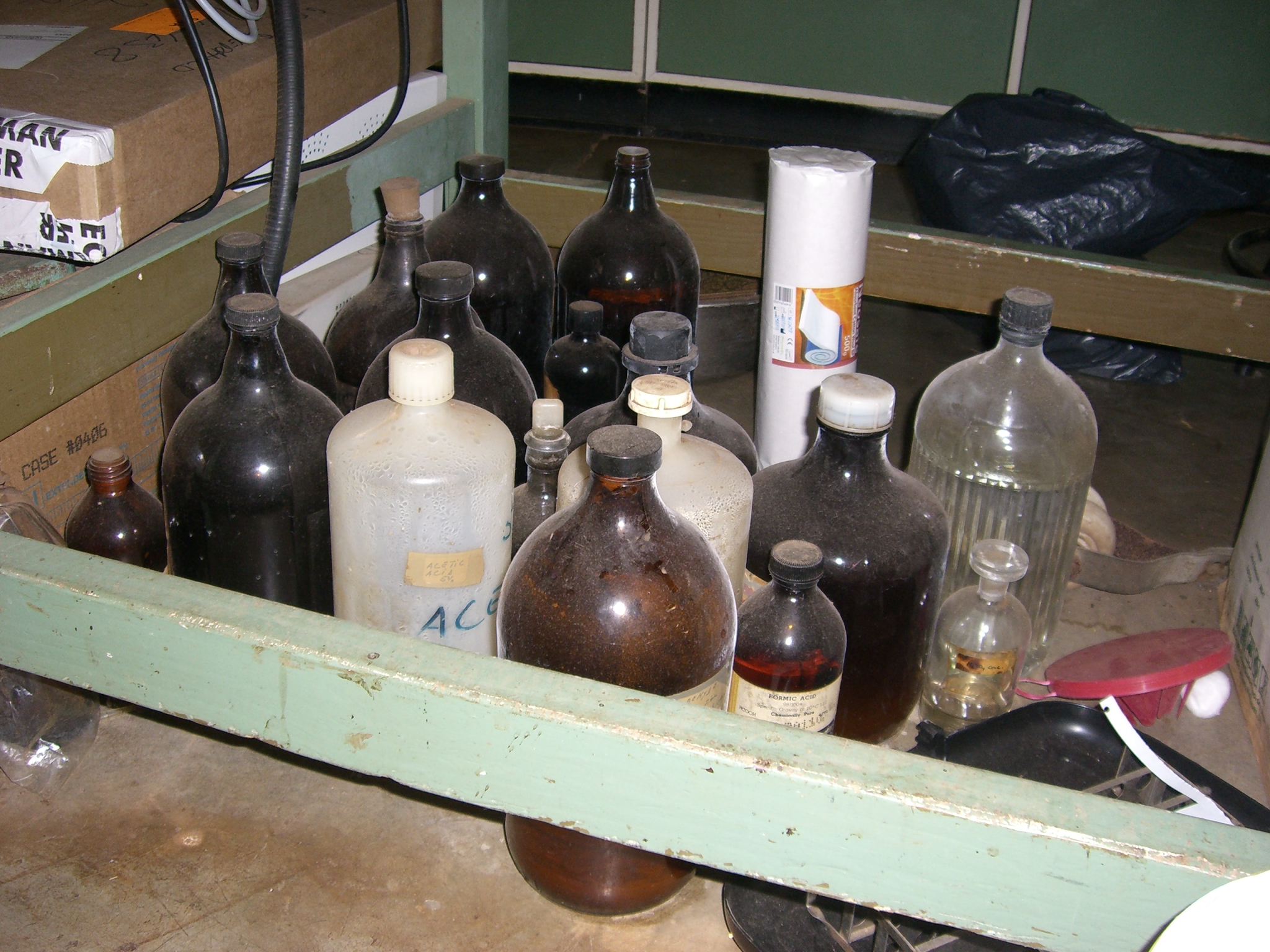 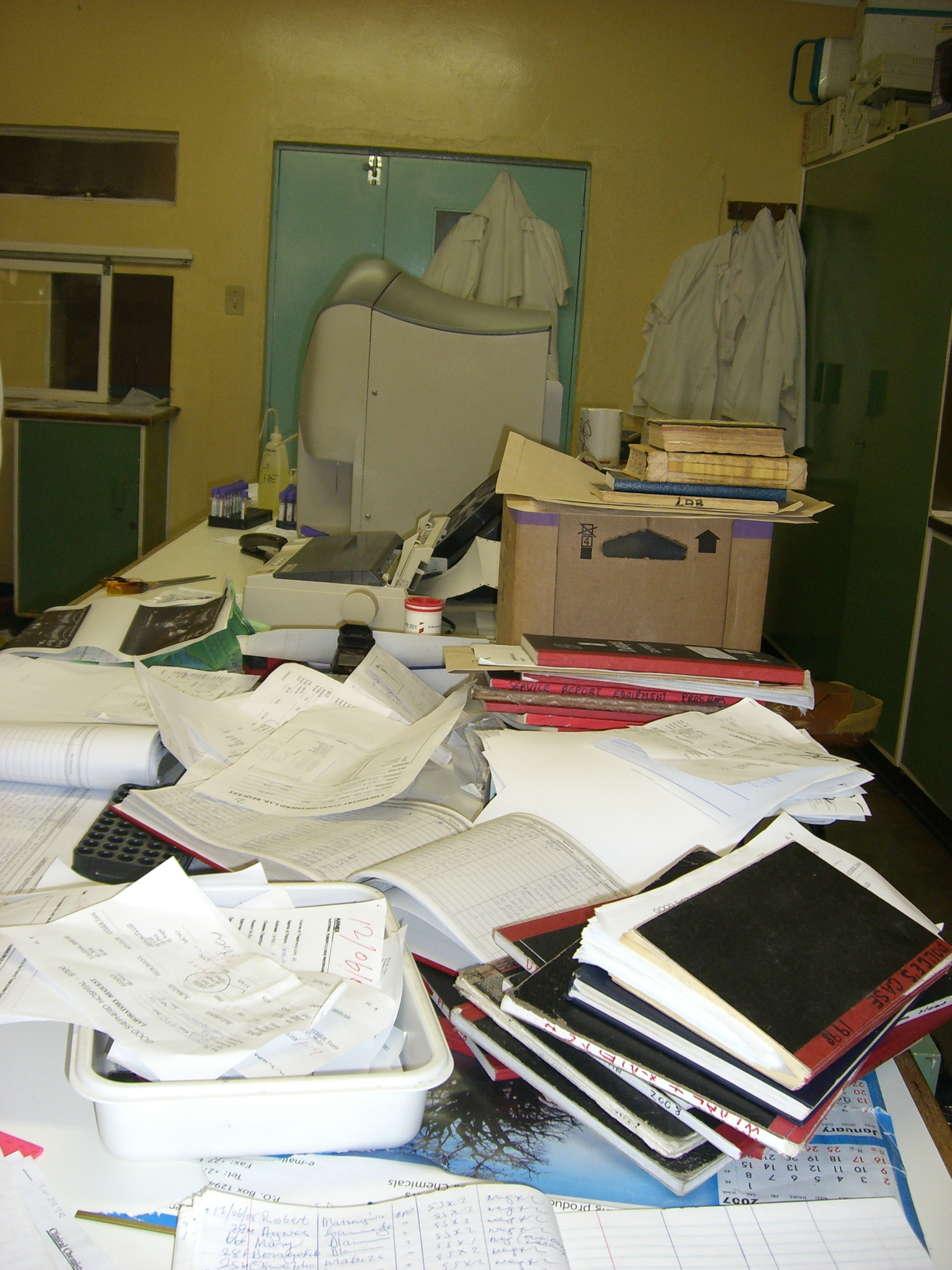 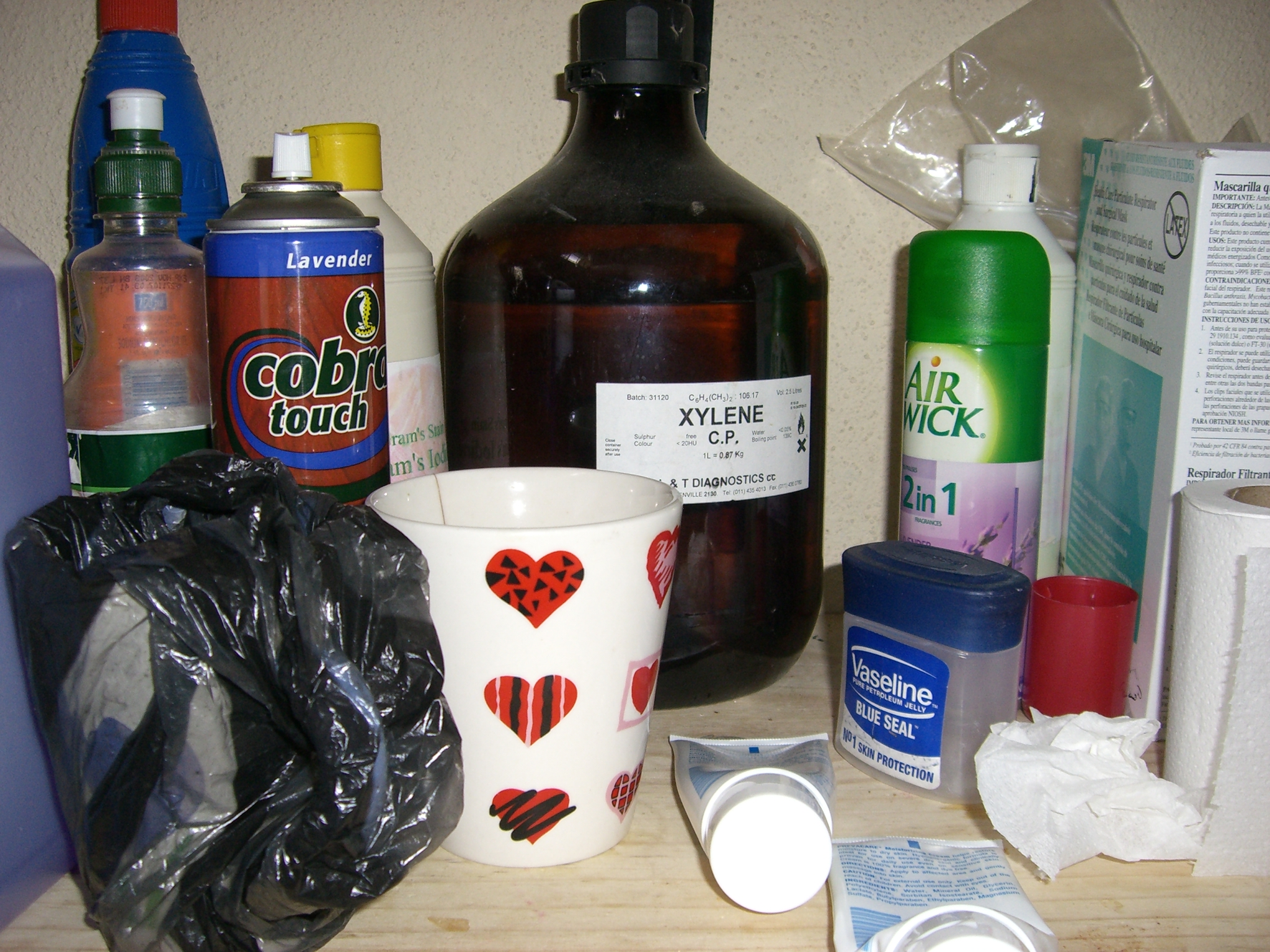 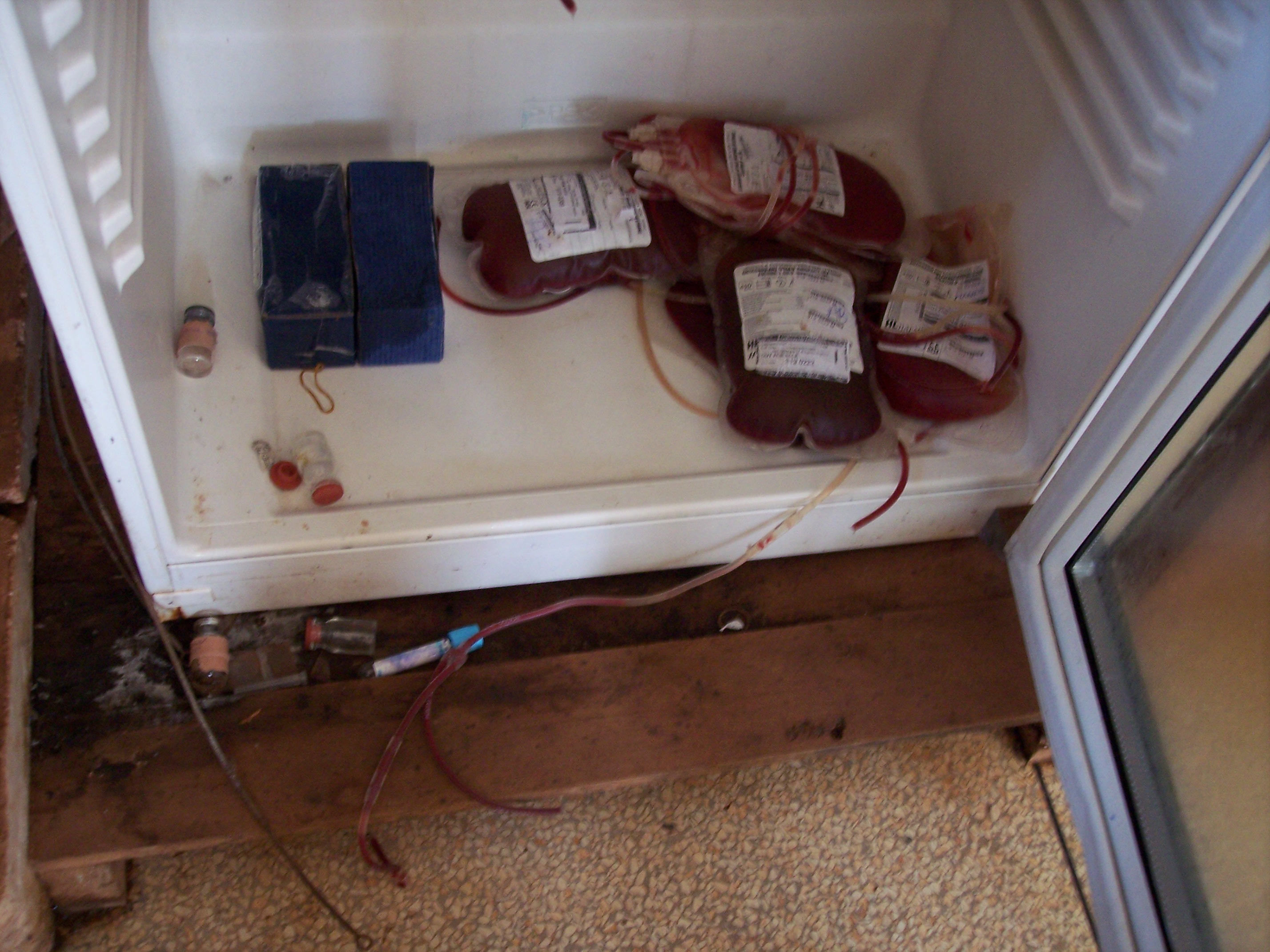 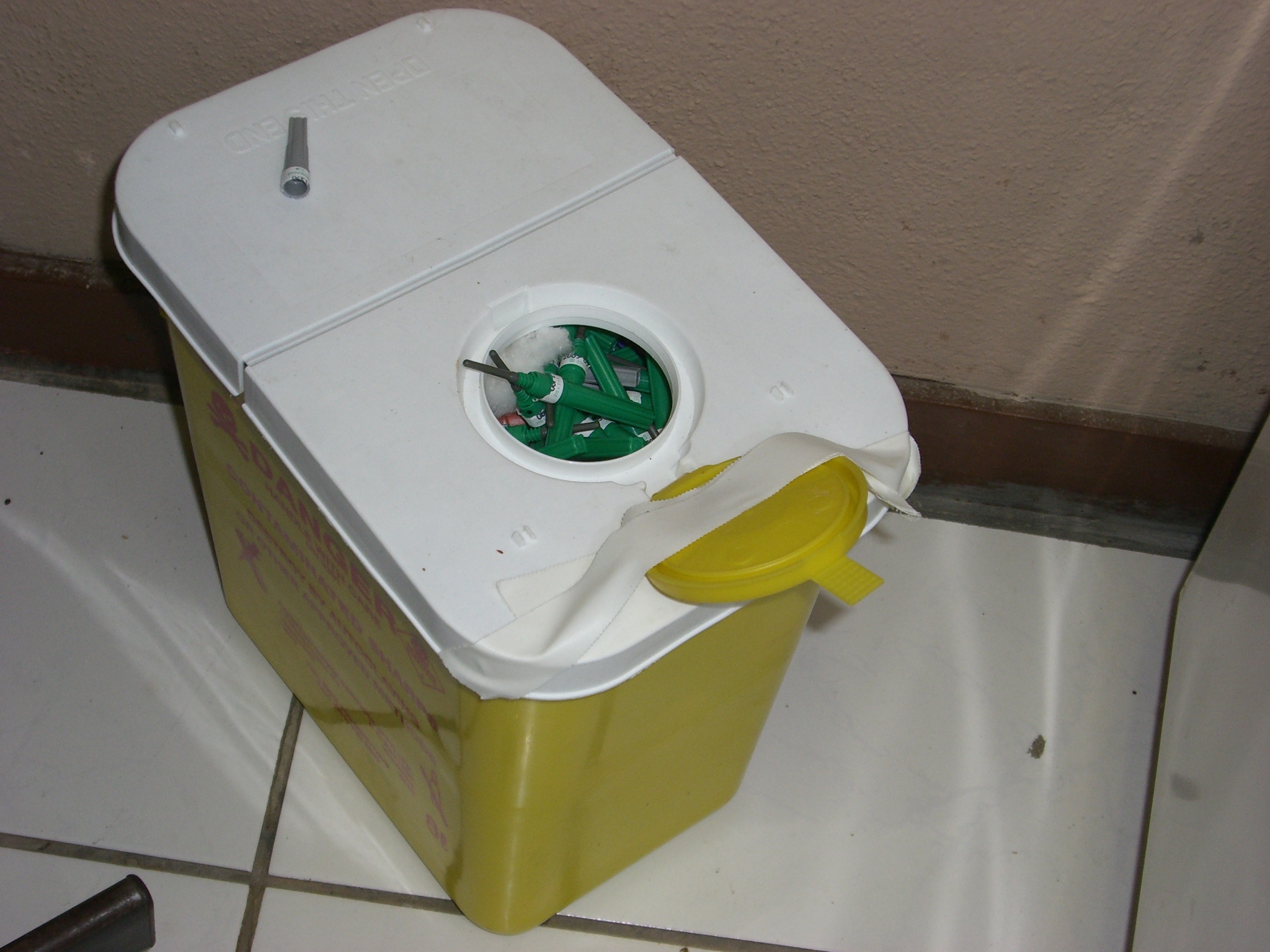 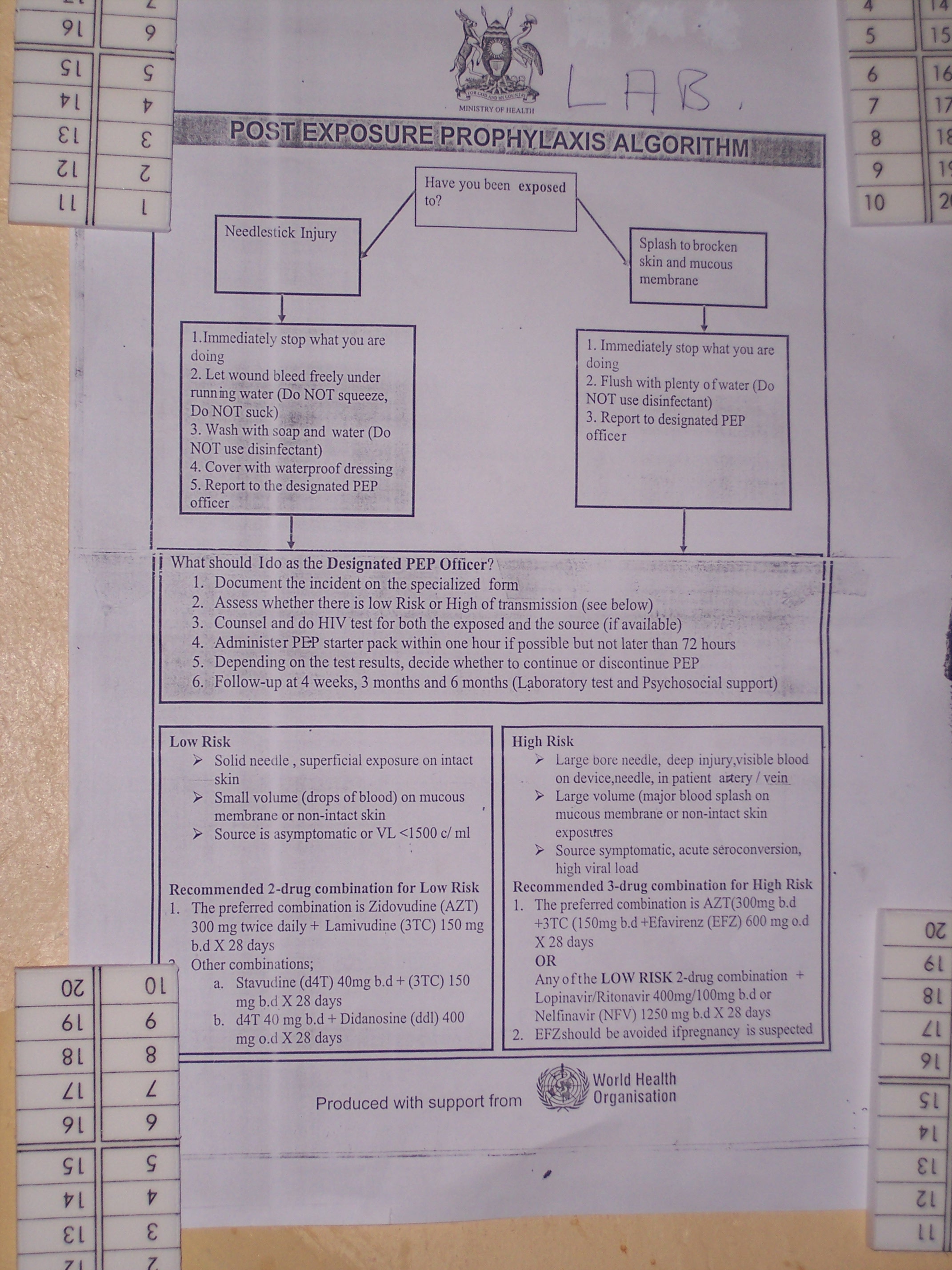 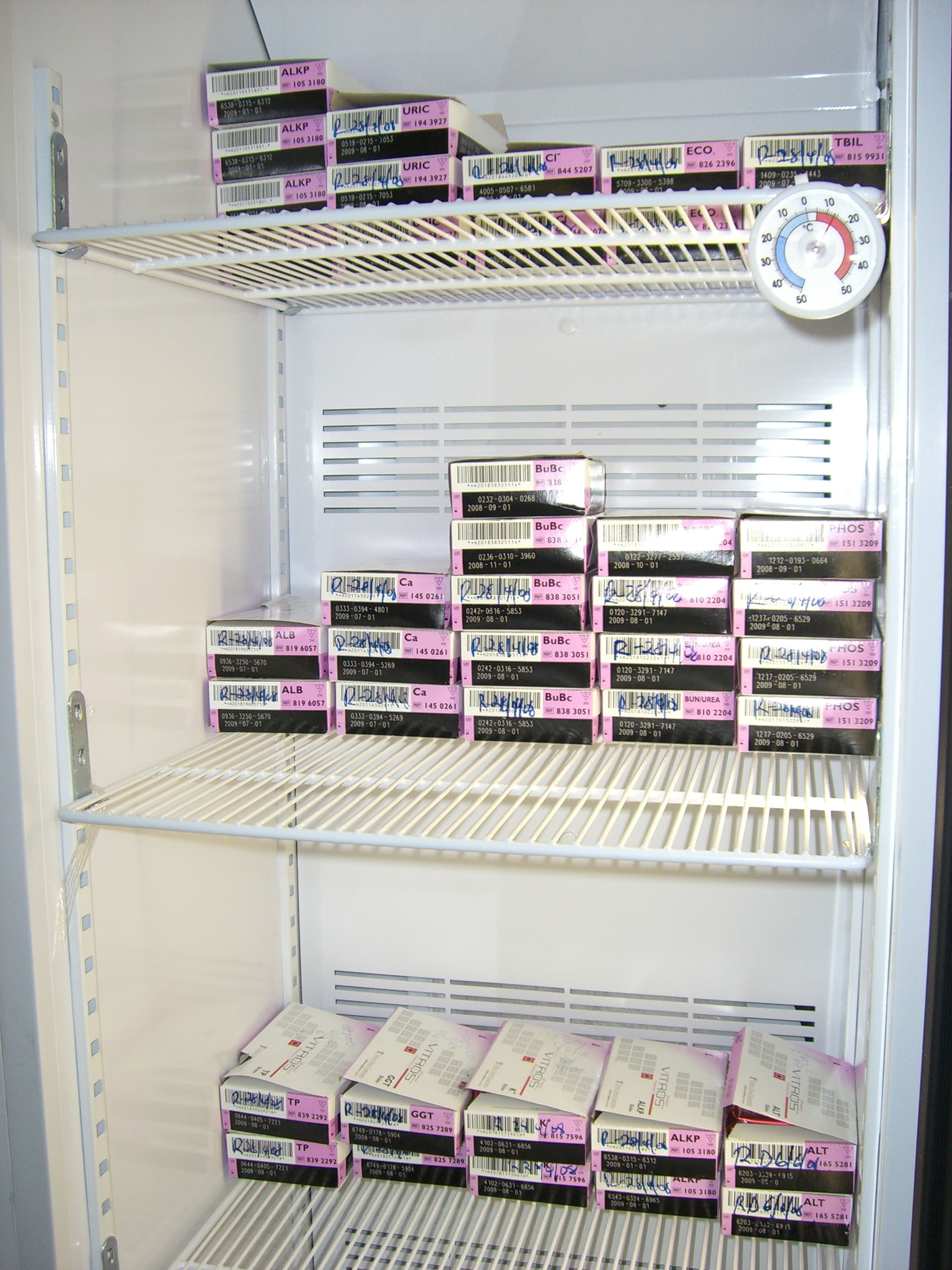 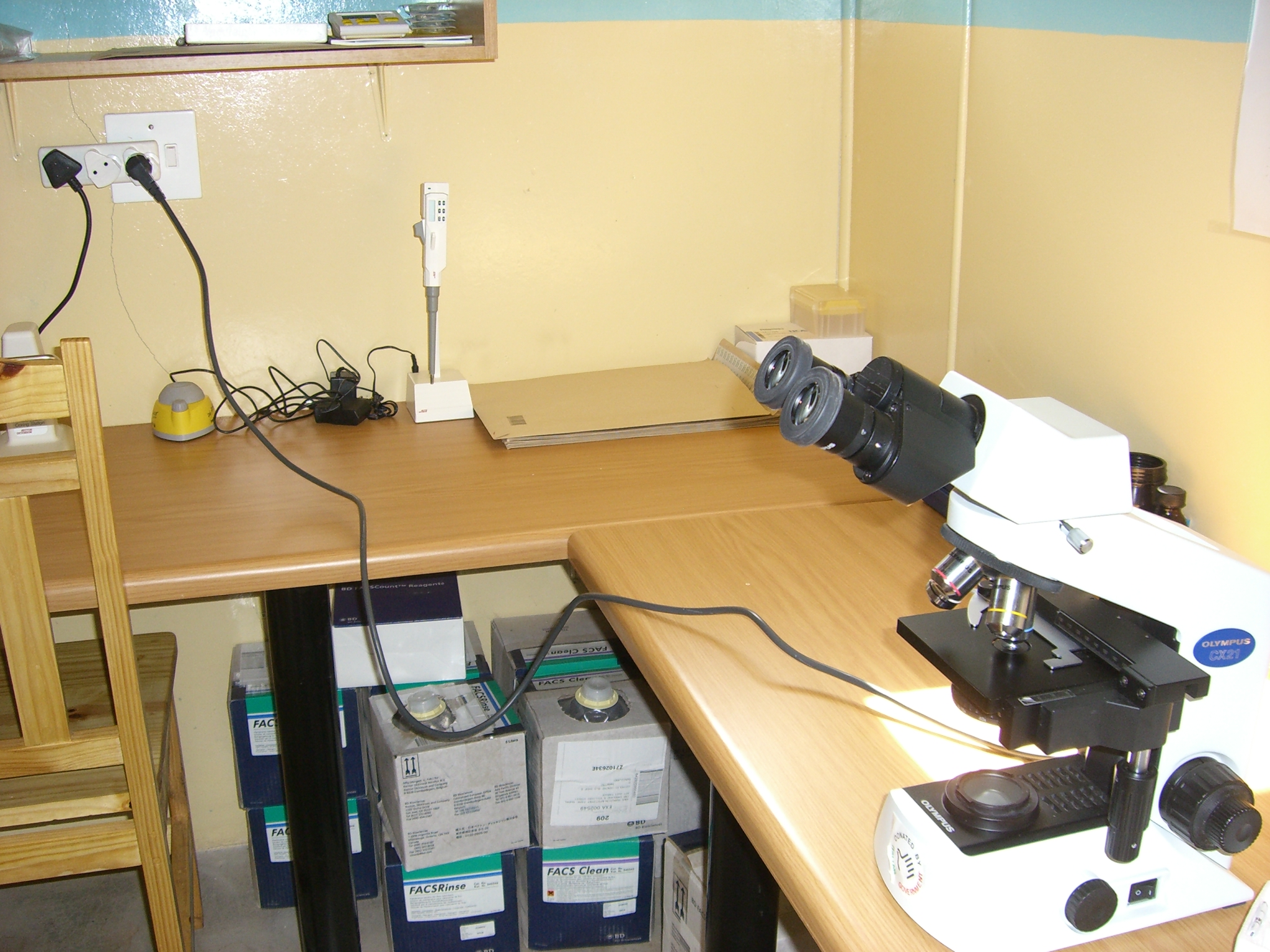 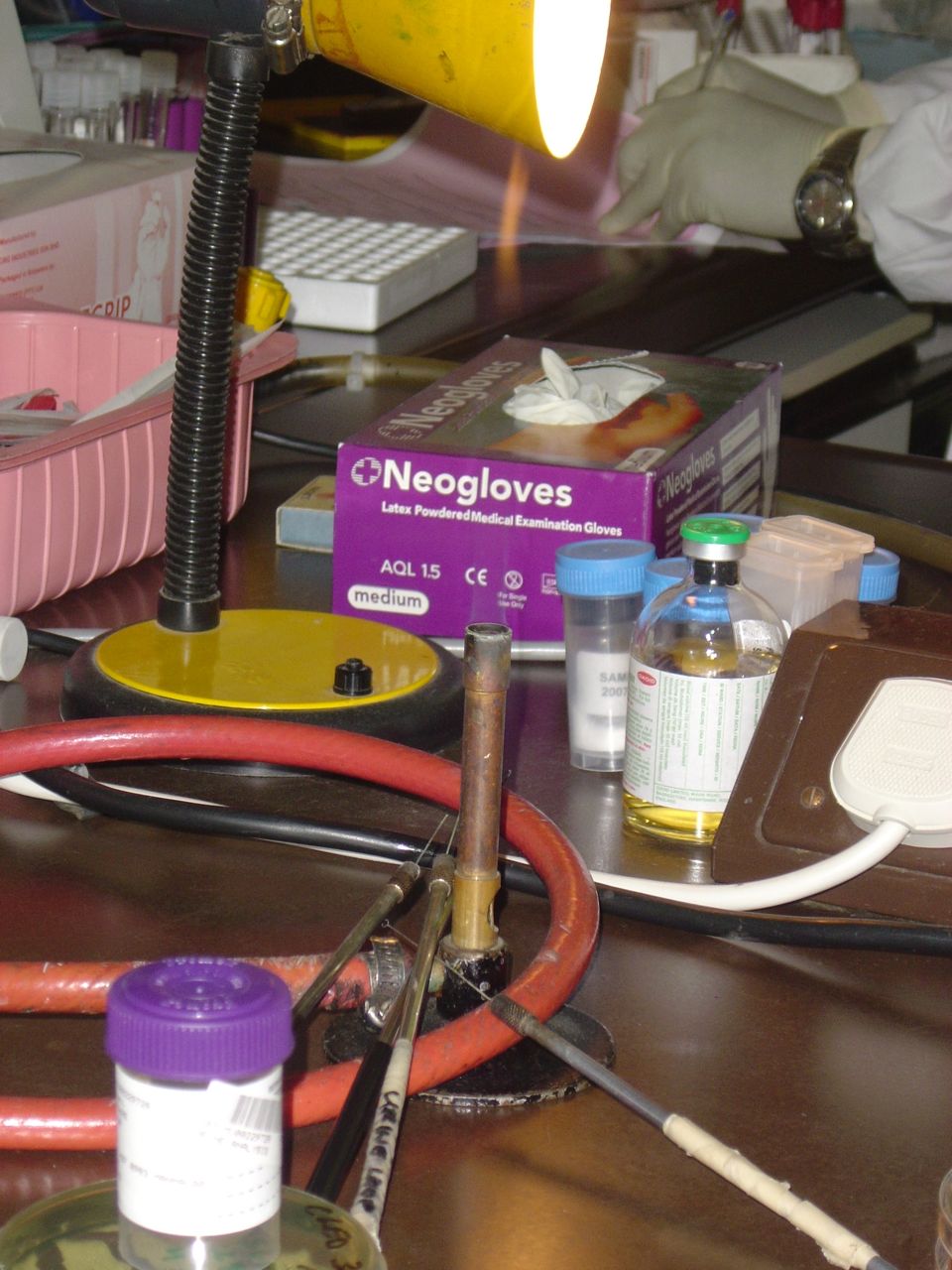 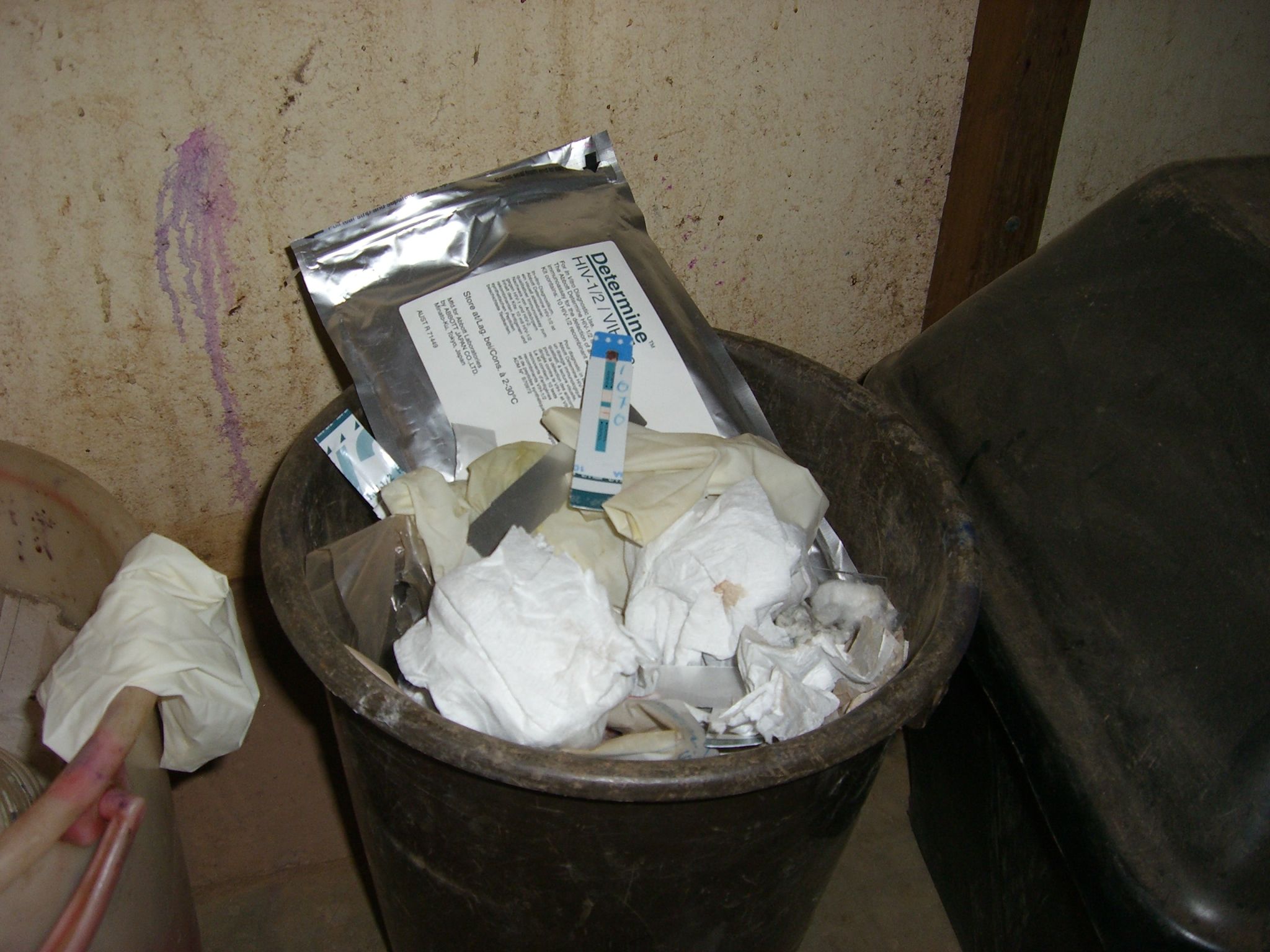 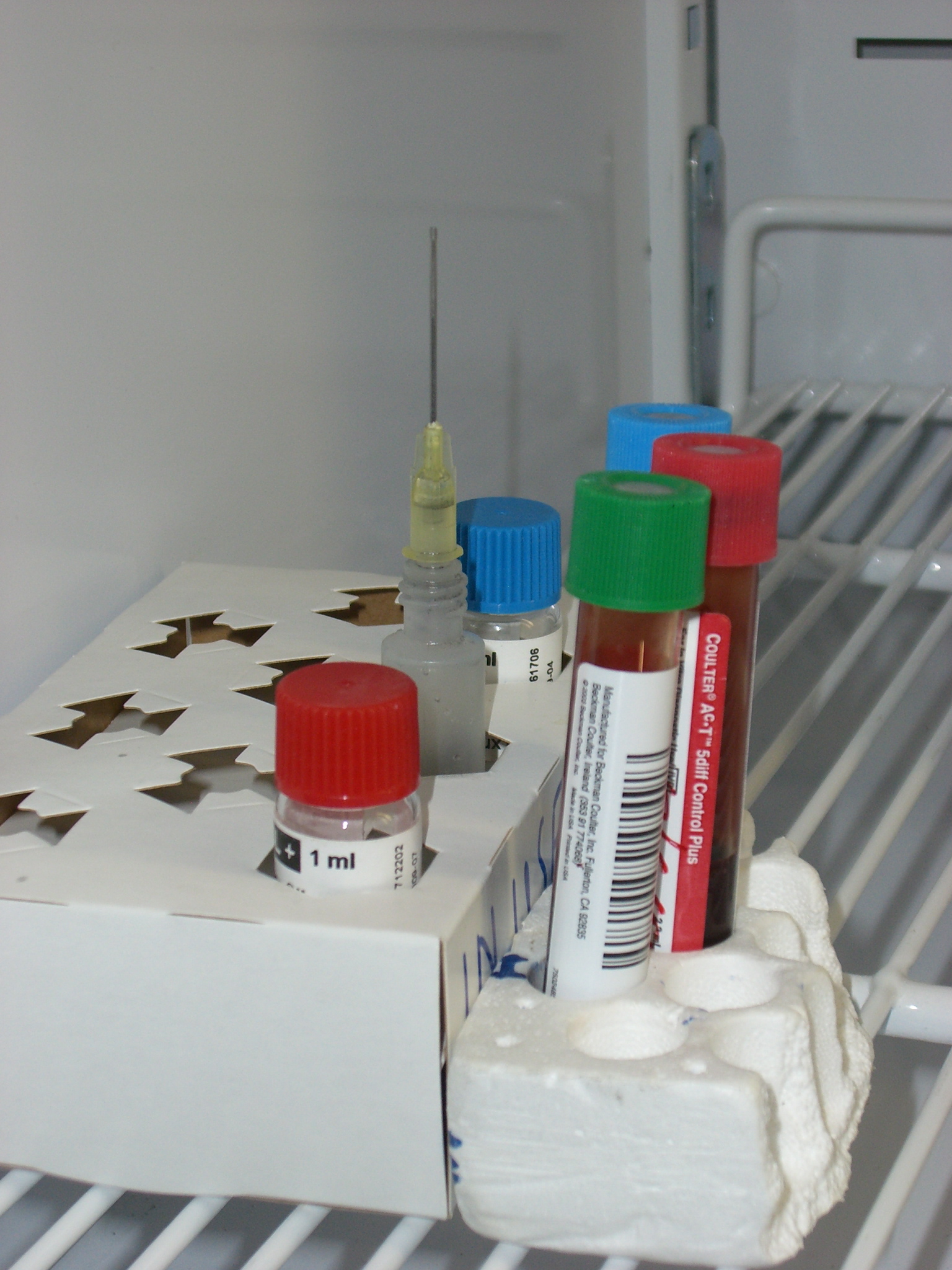 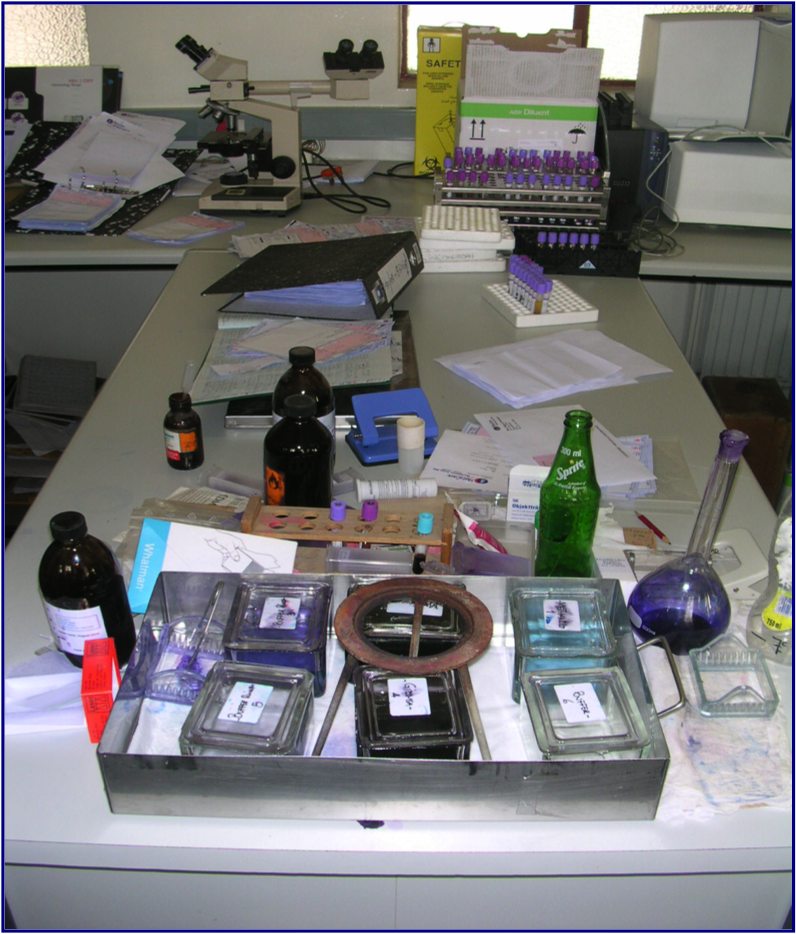 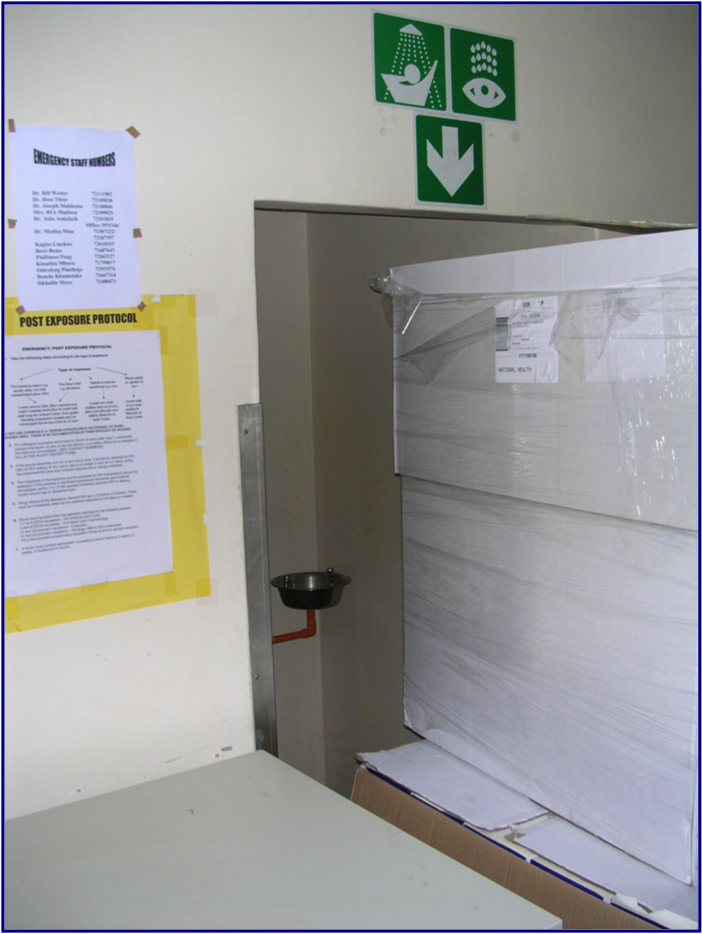 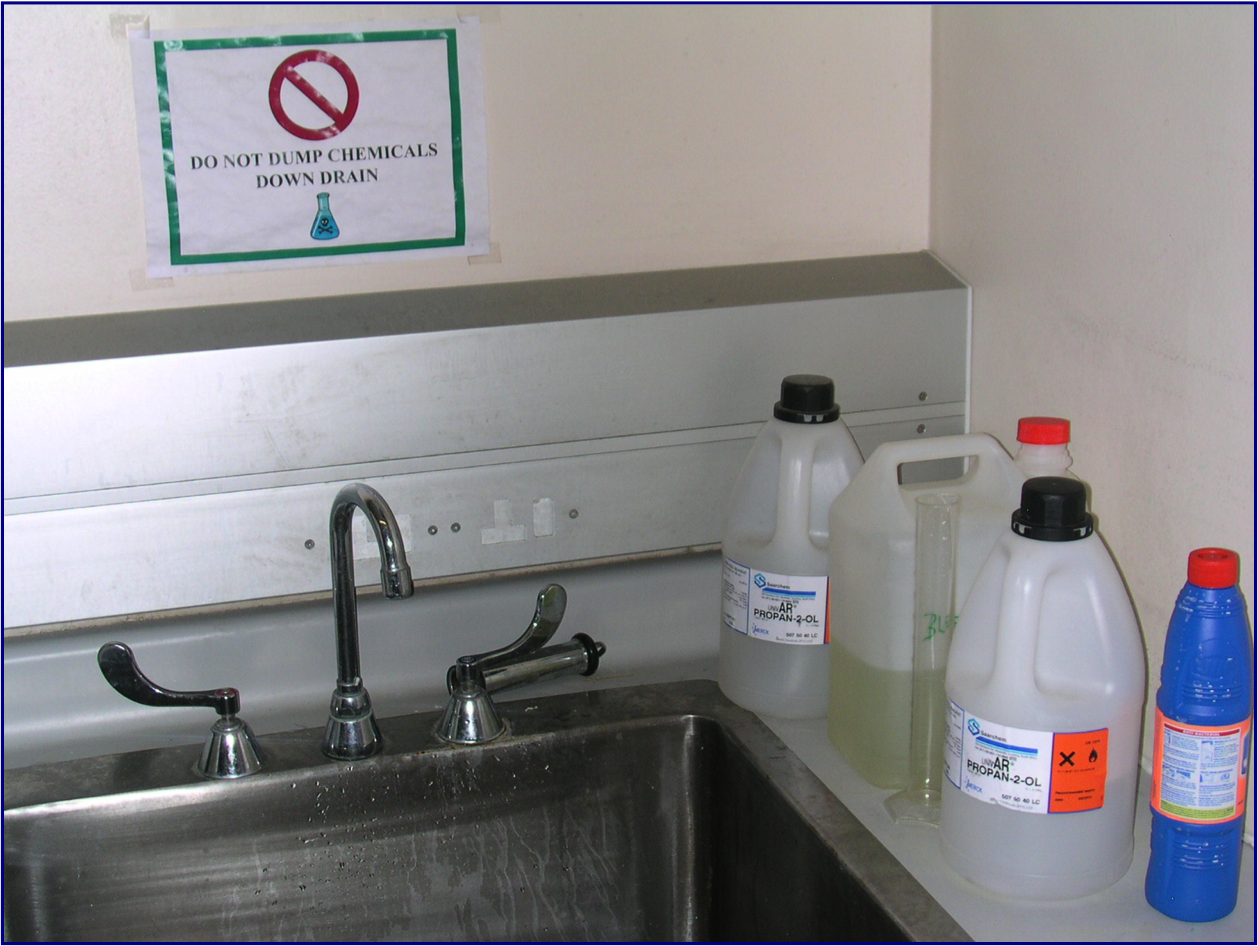 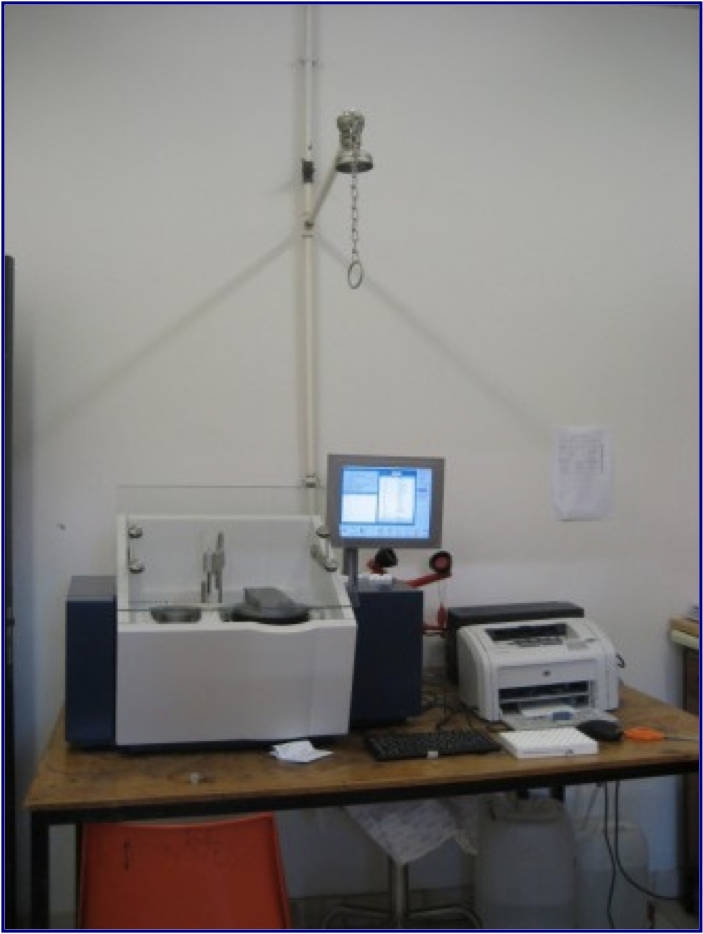 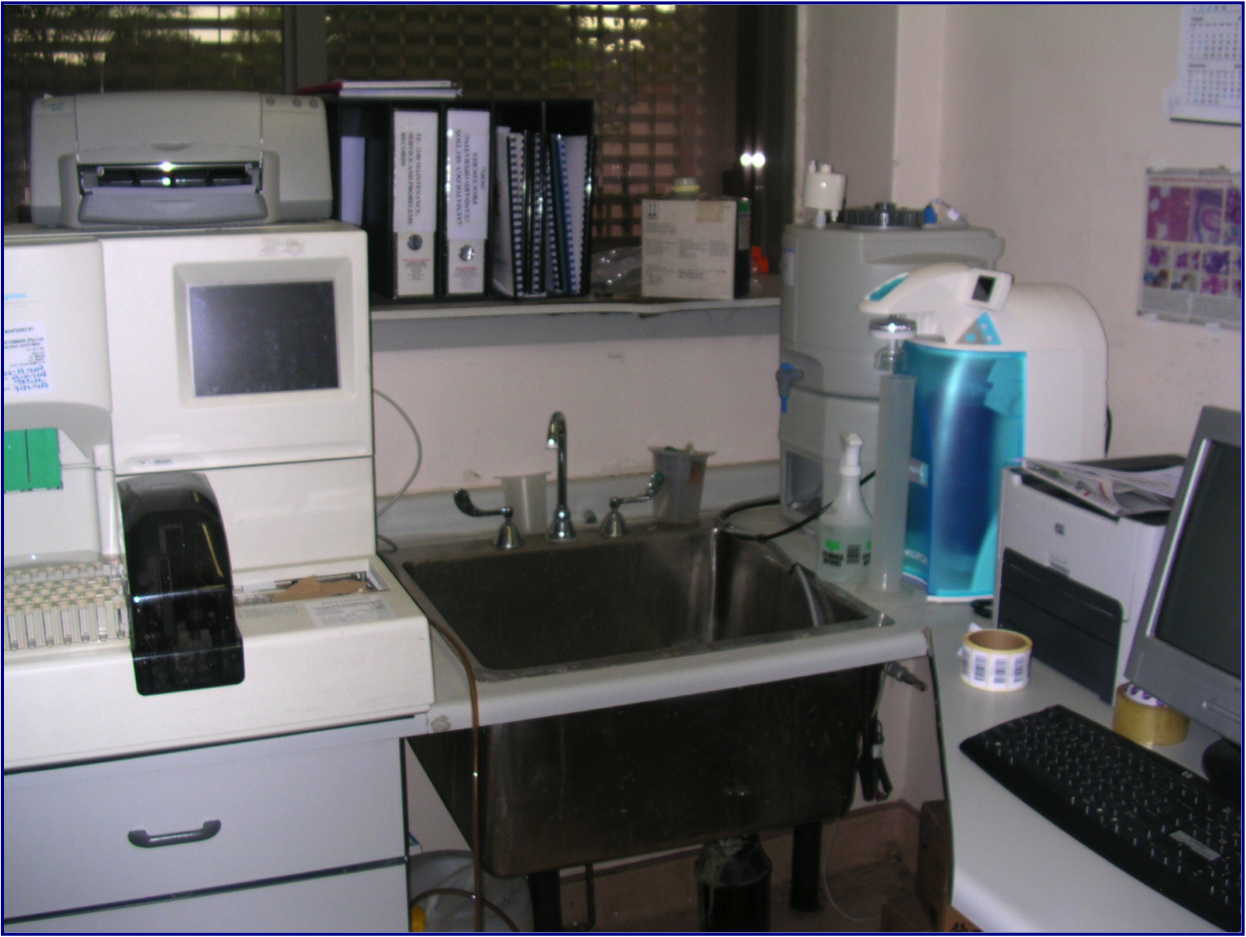 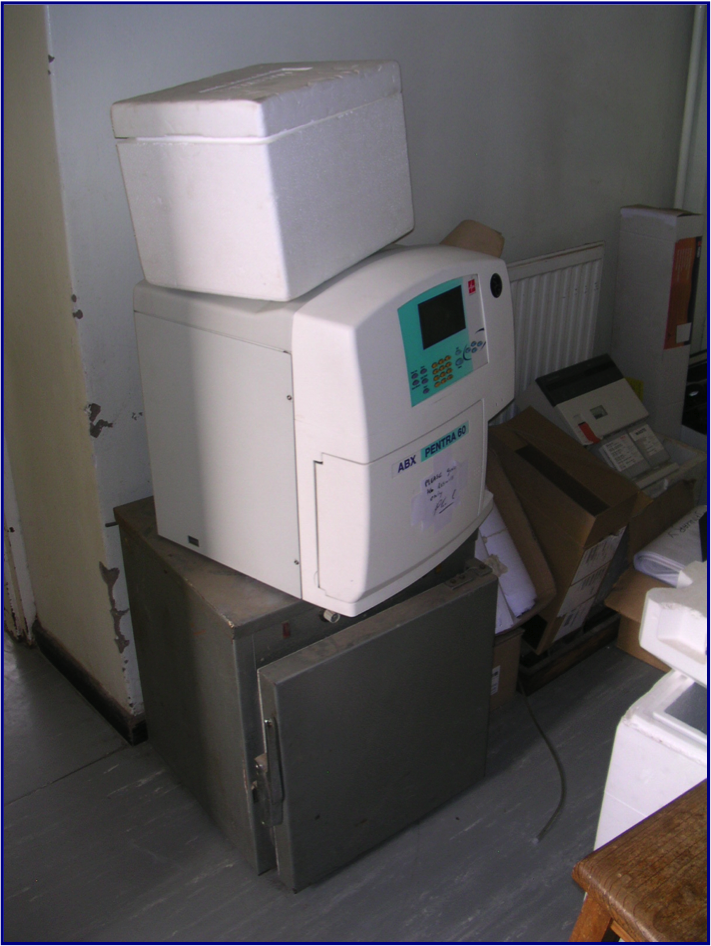 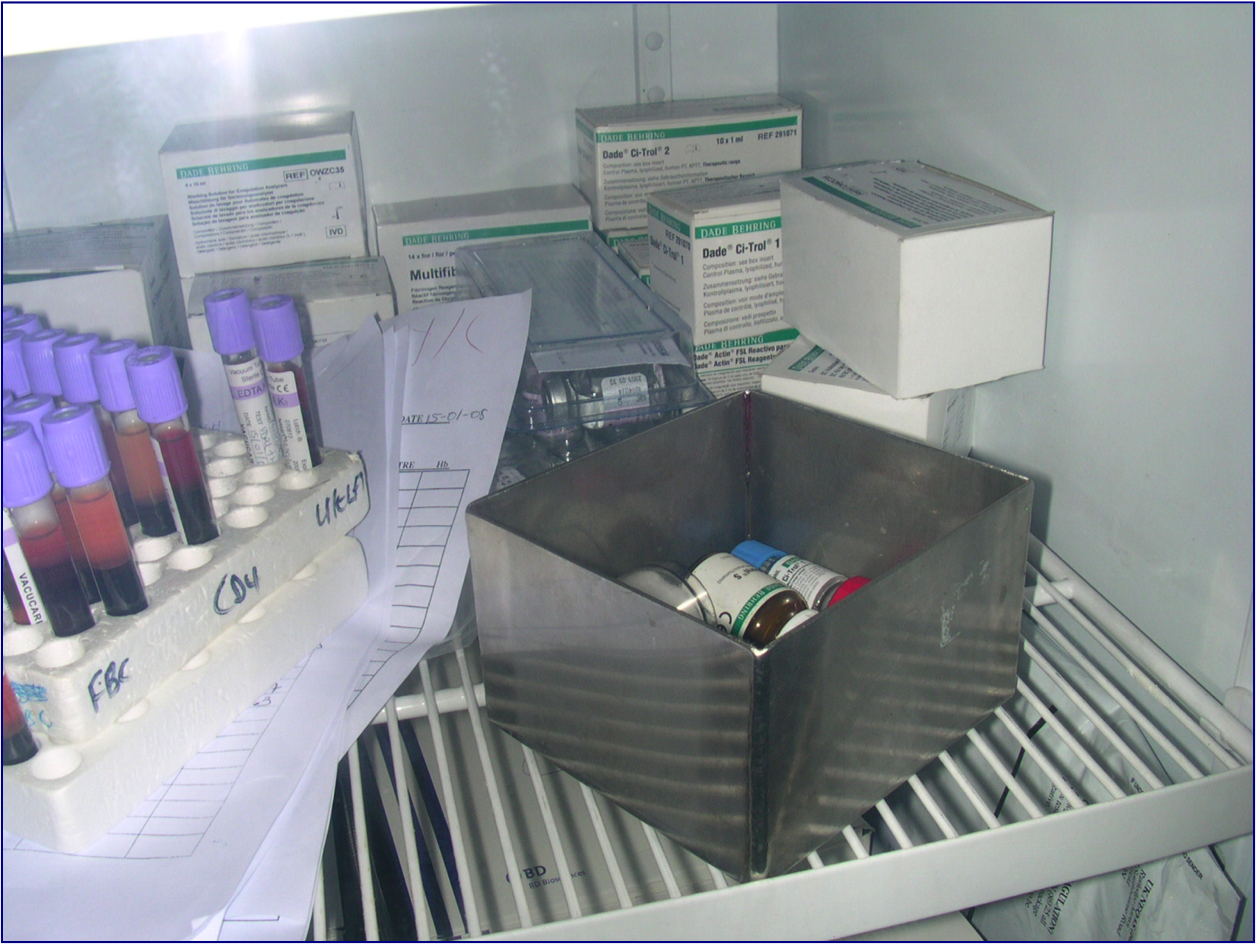 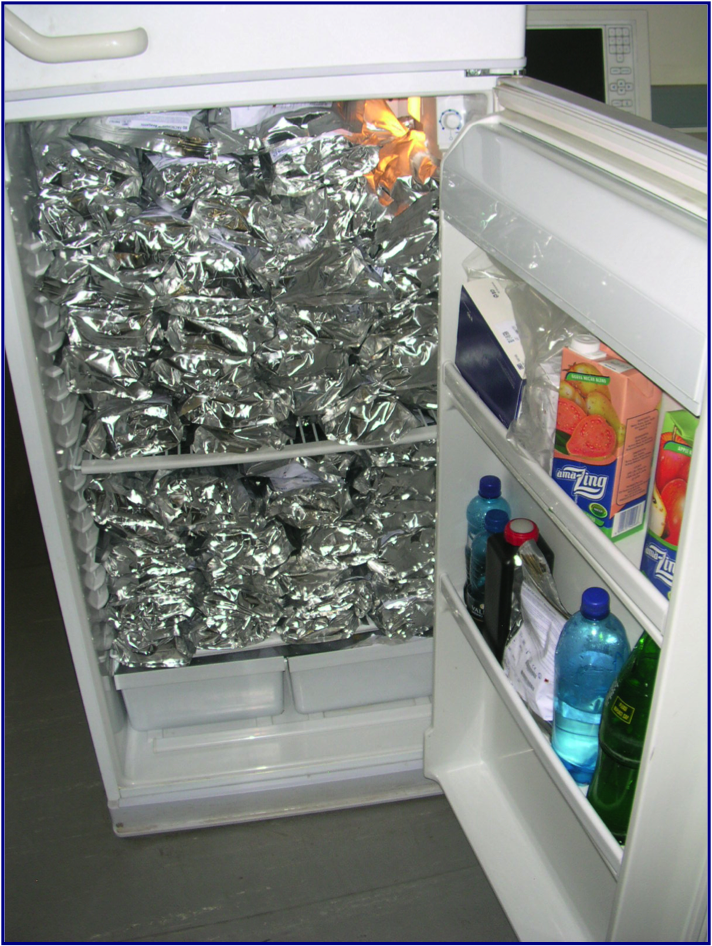 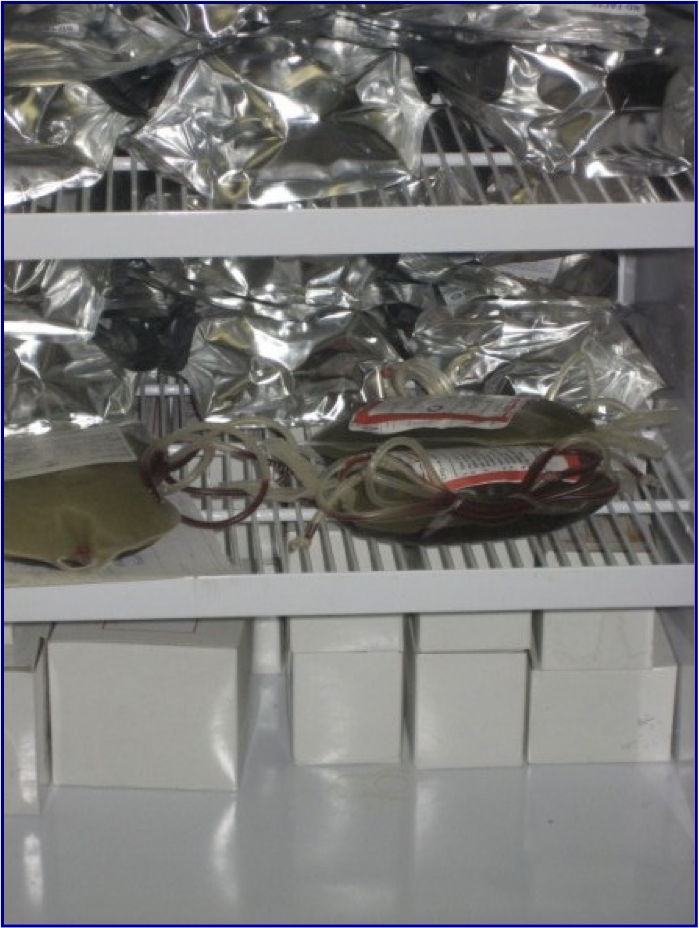 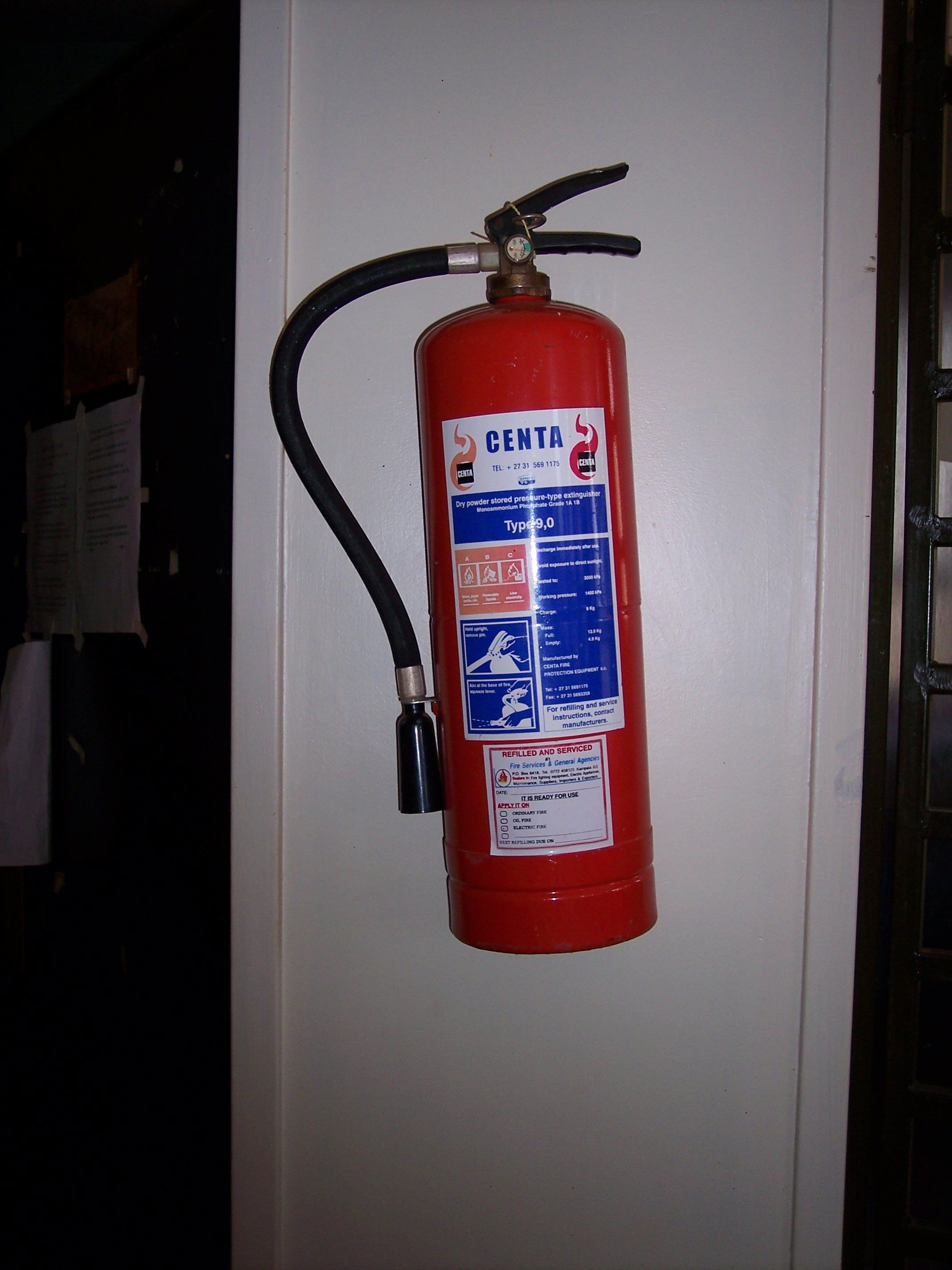